Bratři Čapkové
Text: Stanislav Nožička, Matyáš Verner 
Grafická spolupráce: Sebastian Kraus
Odborné poradenství: Matěj Čech, Jakub Čech
Karel Čapek - dětství
narozen v Malých Svatoňovicích (jako jediný ze tří sourozenců)
narodil se dne 9. 1. 1890
matka Božena Novotná, otec MUDr. Antonín Čapek 
po jeho narození se přestěhovali do Úpice 
studuje obecnou školu, gymnázium v HK a v Brně, Filozofickou fakultu UK
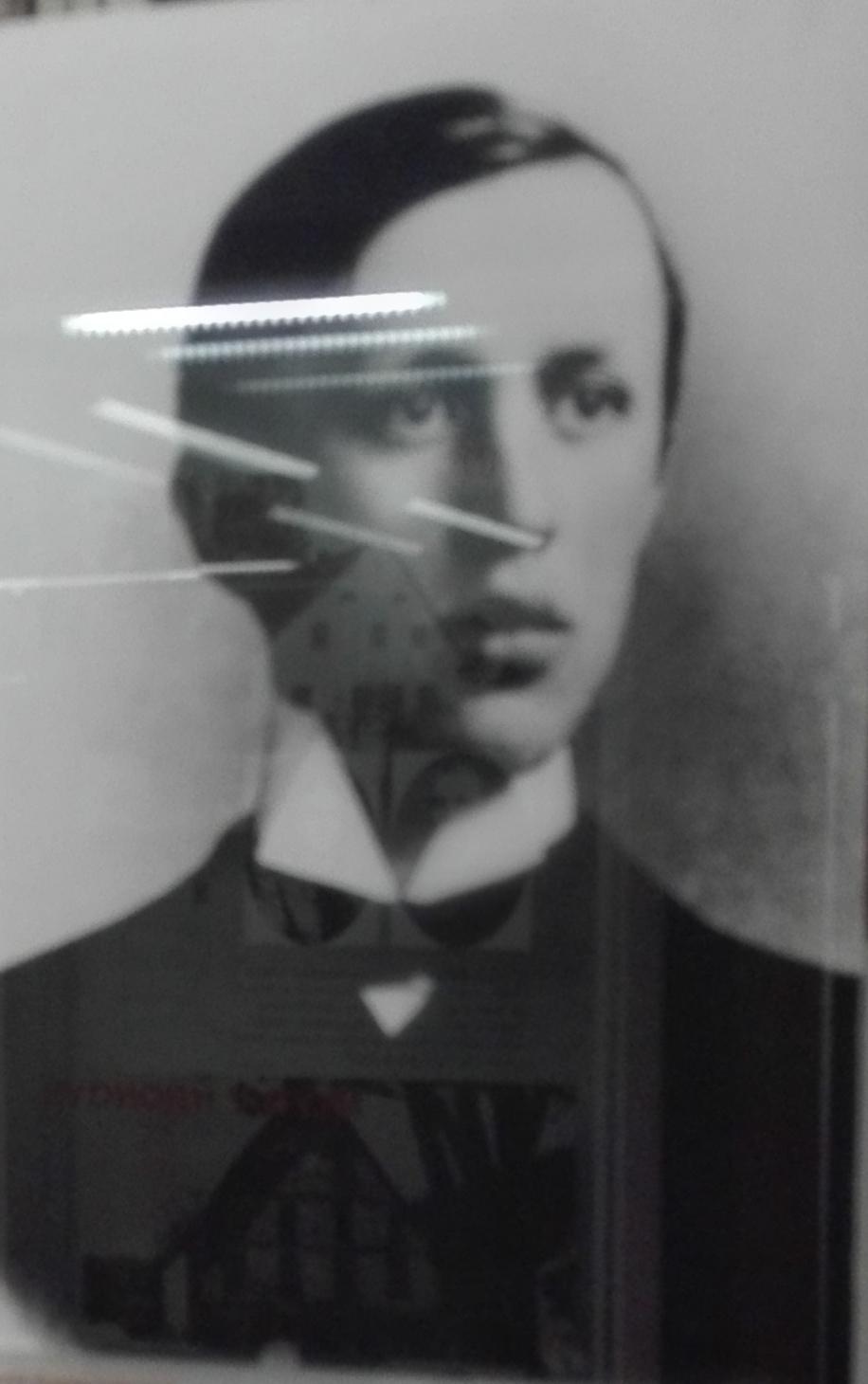 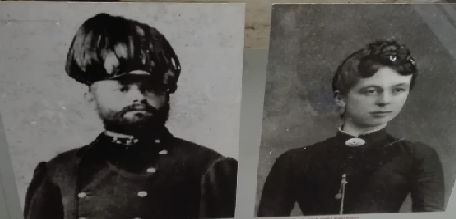 Karel Čapek
1921 redaktor Lidových novin 
od 1922 přítel T.G.M.
1923 - 1931 hodně cestuje 
1931 svatba s Olgou Scheipflugovou
1938 - dostává zápal plic
29.12. 1938 umírá na zápal plic
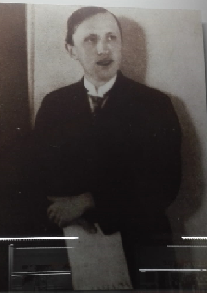 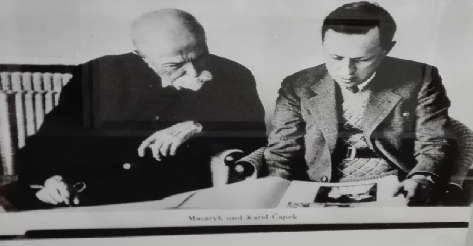 Karel Čapek - dílo
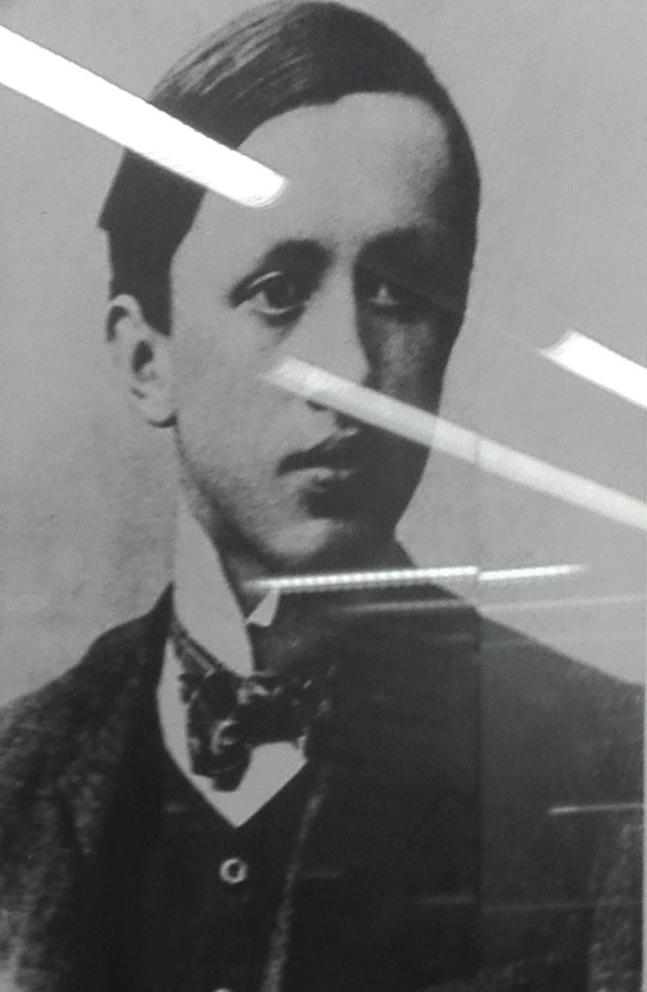 drama  - R.U.R 
             - Bílá nemoc
             - Adam stvořitel
- cestopisy - Obrázky z Holandska 
                    - Výlet do Špaňel
- knihy pro děti - Dášeňka čili život štěněte, Měl jsem psa a kočku
- próza - Krakatit, Továrna na absolutno, Trapné povídky
Josef Čapek - dětství
narozen v Hronově (jako první ze tří sourozenců)
narodil se dne  23. 3. 1887
studuje obecnou a měšťanskou školu v Úpici, německou odbornou tkalcovskou školu ve Vrchlabí, Uměleckoprůmyslovou školu v Praze
Josef Čapek - dílo
malíř a spisovatel
nejznámější kniha pro děti: Povídání o pejskovi a kočičce
sekce obrazů: Diktátorovy  boty
autoportréty 
cyklus Ve stínu fašismu 
ilustrace bratrových knih
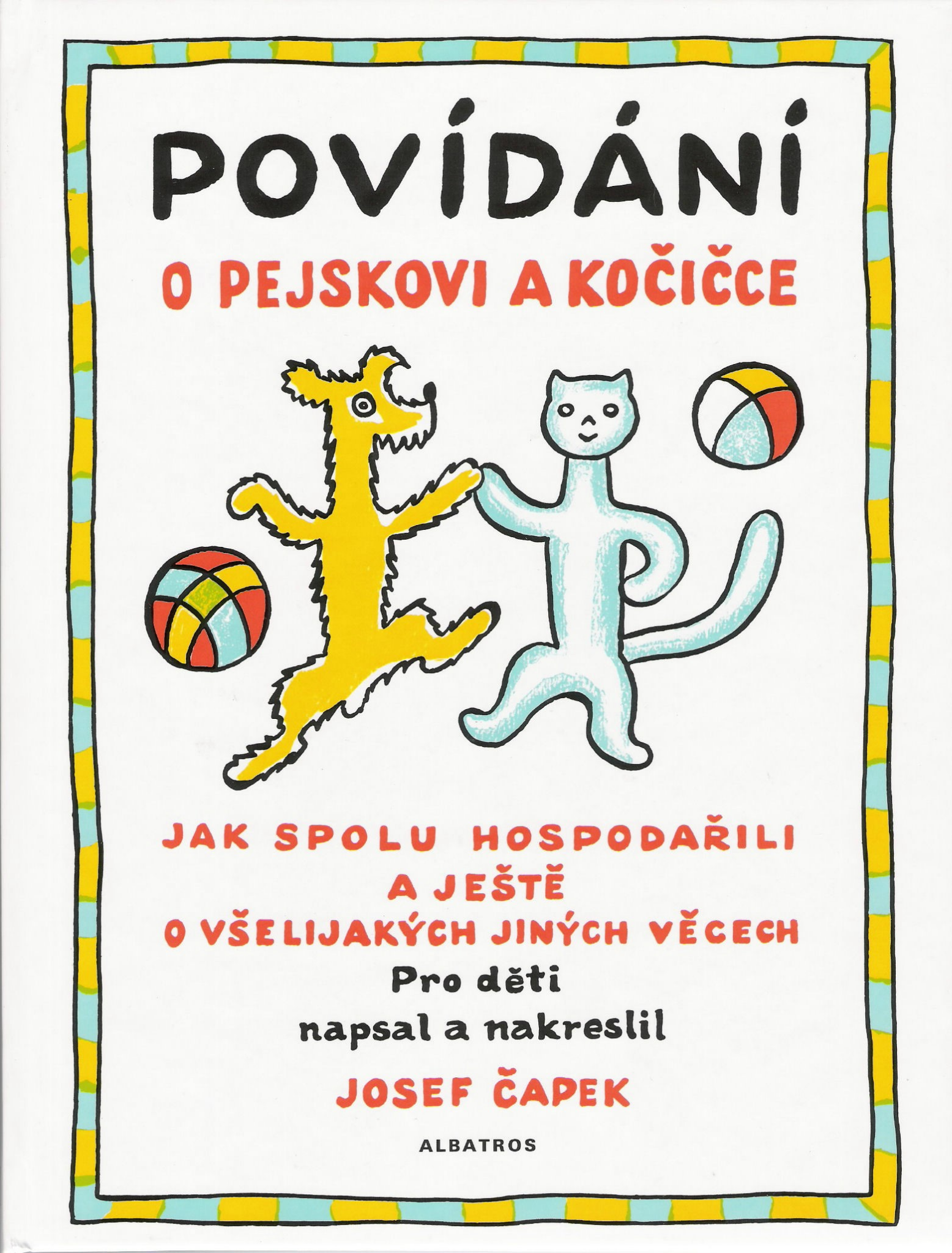 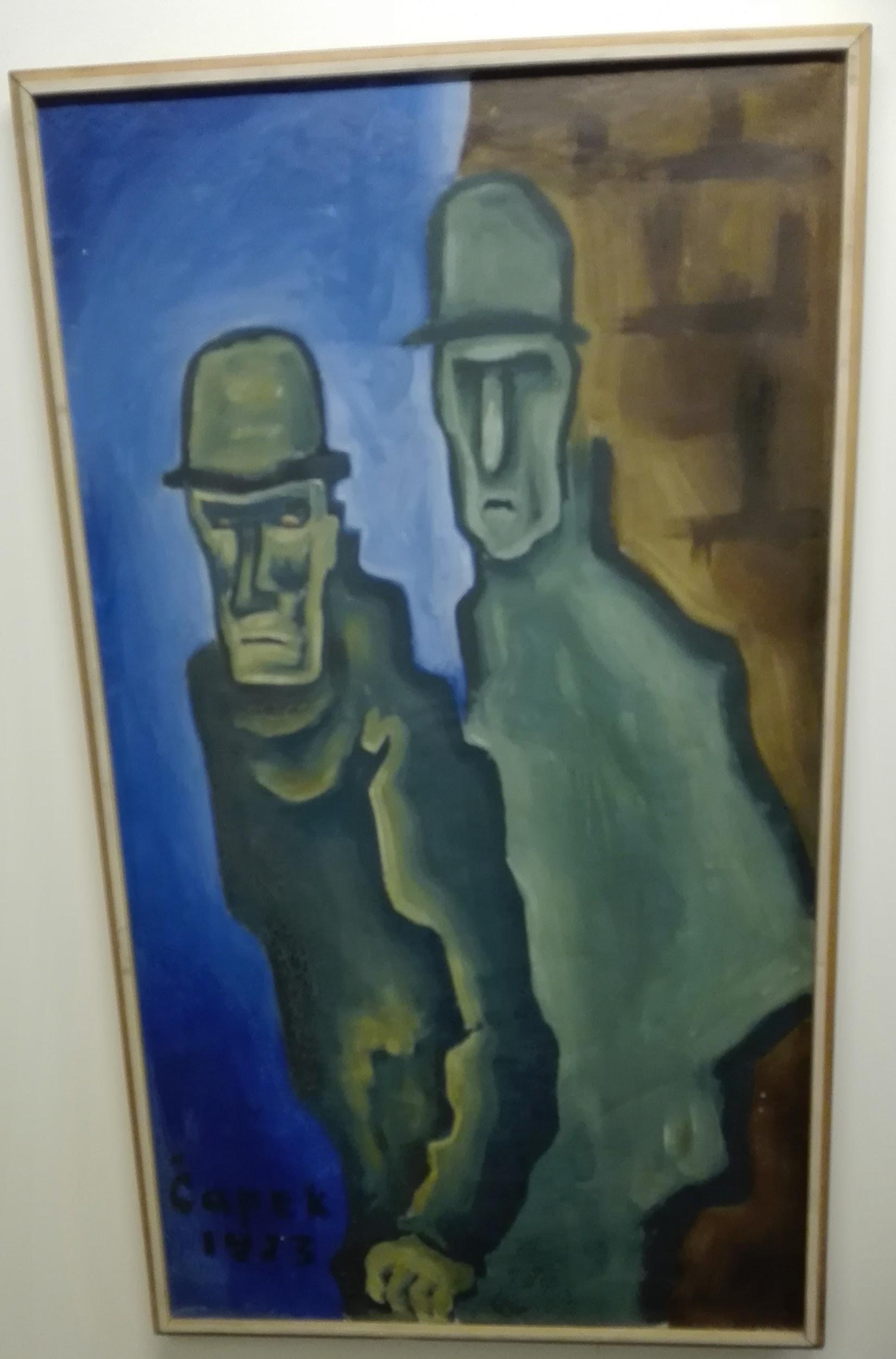 Josef Čapek
- 1910 - seznámení s budoucí manželkou Jarmilou Pospíšilovou
- 1918 - redaktorem časopisu Nebojsa , vstup do redakce Národních listů
- 1919 - svatba s Jarmilou Pospíšilovou 
- poslední léta života v koncentračních táborech Dachau, Sachsenhausen a Bergen-Belsen
-poslední zpráva o něm dne 4. 4. 1945
-umírá pravděpodobně na tyfus
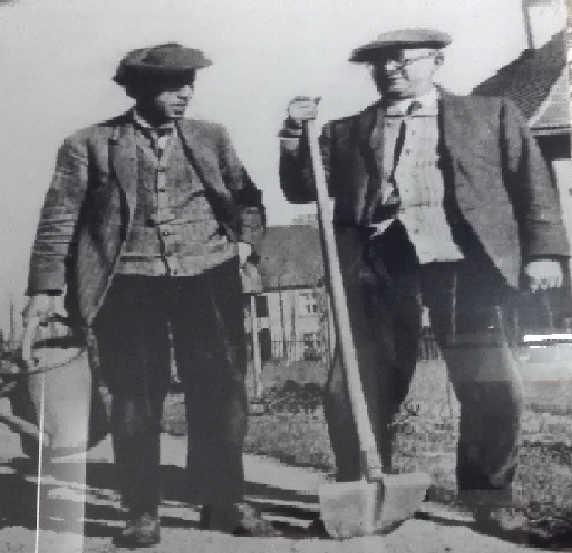 Děkujeme za pozornost ?!
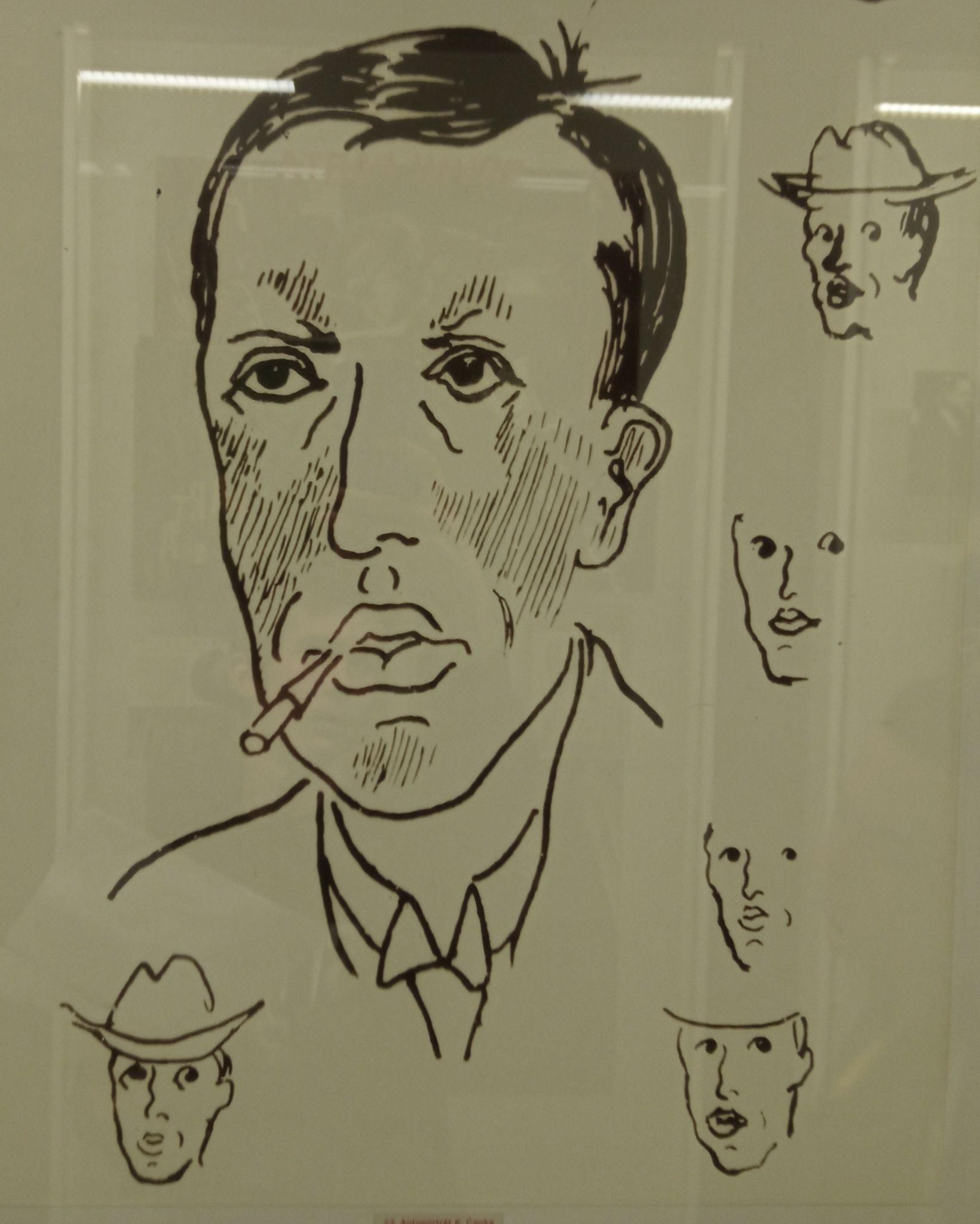